РОМАНЕНКО ДЕНИС ВАСИЛЬЕВИЧ
Начальник отдела торговых ограничений и
 экспортного контроля 
Сибирского таможенного управления
Об изменениях законодательства Российской федерации, направленных на соблюдение запретов, ограничений  и специальных экономических мер.
реализация Указа Президента Российской Федерации от 08.03.2022  № 100по запрету/ограничению на вывоз с территории РФ продукции и сырья (согласно Перечням)
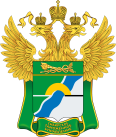 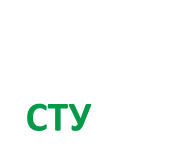 ПП № 311 (с 10.03.2022 по 31.12.2022)
запрещены к вывозу товары по Перечню:


- фармацевтическая продукция, 
- оборудование, с/х машины,
-  электрические машины, оборудование и аппаратура, железнодорожные локомотивы, вагоны, автомобили, летательные аппараты,   плавучие суда,
- инструменты оптические и фотографические 
   и др. товары

Запрет не распространяется на товары: 
российского происхождения (сертификат или заключение Минпромторга);
вывозимые в страны ЕАЭС, Абхазию, Южную Осетию;
ЛНР и ДНР (вне зависимости от происхождения);
вывозимые физ. лицами для личного пользования;
по лицензиям ФСТЭК, ФСВТС и перечням Минобороны;
транзитные товары (начало и окончание за пределами РФ, начало и окончание в РФ через иностранные государства) ;
Вывозимые по разрешению Правительства РФ и др.
ПП № 312 (с 10.03.2022 по 31.12.2022)
разрешительный порядок вывоза в страны ЕАЭС

с/х техники и частей к ней; 
транспортных средств, их частей и комплектующих ;
промышленной продукции;
телекоммуникационного оборудования, частей;
лабораторное, геологоразведочное оборудование;
товары медицинского назначения

Запрет не распространяется на товары: 
российского происхождения (сертификат или заключение Минпромторга);
вывозимые в Белоруссию, Абхазию, Южную Осетию;
ЛНР и ДНР (вне зависимости от происхождения);
вывозимые физ. лицами для личного пользования;
по лицензиям ФСТЭК, ФСВТС и перечням Минобороны;
транзитные товары (начало и окончание за пределами РФ, начало и окончание в РФ через иностранные государства);
Произведенные на территории свободных складов РФ;
Произведенные на территории ОЭЗ, СЭЗ (процедура СТЗ);
ТСМП, многооборотная тара (реэкспорт, врем. Вывоз).
2
Сибирское таможенное управление
Специальные экономические меры – запрет на вывоз продукции по постановлению правительства № 313
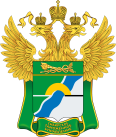 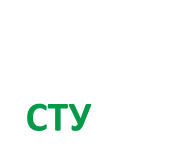 Щепки и стружка, 440121 ТН ВЭД;
Лесоматериалы необработанные, 4403 ТН ВЭД ЕАЭС;
Листы для облицовки, 4408 ТН ВЭД;
Отходы и лом корр. стойкой, легированной стали, вольфрама 7204, 8101 97 ТН ВЭД ЕАЭС
Запрет не распространяется на товары: 
вывозимые физ. лицами для личного пользования;
международные транзитные перевозки;
вывозимые для воинских формирований РФ;
для обеспечения деятельности организаций на архипелаге Шпицберген
Вывоз  товаров в иностранные государства запрещен 
(48 стран, включая страны ЕС)
3
Название презентации
Меры нетарифного регулирования введенные в одностороннем порядке (запрет вывоза)
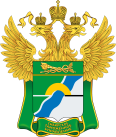 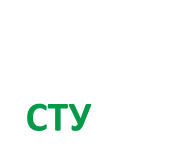 ПП № 361 (c 15.03.2022 по 31.08.2022)
Запрещены к вывозу:

Сахар белый, 1701 99 100 ТН ВЭД ЕАЭС; 
Сахар-сырец тростниковый, 
1701 13 и 1701 14 ТН ВЭД ЕАЭС.


Запрет не распространяется на товары: 
гуманитарная помощь иностранным государствам;
вывозимые в Абхазию, Южную Осетию, ЛНР и ДНР;
выпущенные по таможенной процедуре до 15.03.2022, кроме НТД и ПТД;
транзитные международные воздушные перевозки;
транзитные товары (начало и окончание за пределами РФ, начало и окончание в РФ через иностранные государства);
- вывозимые из РФ в Республику Белоруссию.
ПП № 362 (c 15.03.2022 по 30.06.2022)
запрещены к вывозу товары зерновые культуры:
- Пшеница и меслин, 1001 ТН ВЭД ЕАЭС; 
- Рож, 1002 ТН ВЭД ЕАЭС;
 Ячмень, 1003 ТН ВЭД ЕАЭС; 
 Кукуруза, 1005 ТН ВЭД ЕАЭС.
Запрет не распространяется на товары: 
гуманитарная помощь иностранным государствам;
вывозимые в Абхазию, Южную Осетию, ЛНР и ДНР;
выпущенные по таможенной процедуре до 15.03.2022, кроме НТД и ПТД;
транзитные международные воздушные перевозки;
транзитные товары (начало и окончание за пределами РФ, начало и окончание в РФ через иностранные государства);
разовые лицензии на экспорт (тарифная квота);
вывозимые из РФ в Республику Белоруссию;
вывозимые в страны ЕАЭС при наличии разрешения на вывоз Минсельхоза.
4
Сибирское таможенное управление
Меры нетарифного регулирования введенные в одностороннем порядке (ПП № 529)
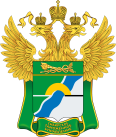 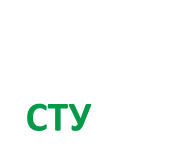 Запрет не распространяется на семена рапса и подсолнечника: 
вывозимые физ. лицами для личного пользования;
международные транзитные перевозки;
вывозимые для воинских формирований РФ;
для обеспечения деятельности организаций на архипелаге Шпицберген;
Помещенные под таможенную процедуру до 01.04.2022;
вывозимые в страны ЕАЭС, Абхазию, Южную Осетию;
ЛНР и ДНР;
вывозимые как международная гуманитарная помощь
Семена рапса 
1205 10 900 0 ТН ВЭД
Семена подсолнечника 
1206 00 9900 ТН ВЭД ЕАЭС
Вывоз  товаров запрещен в иностранные государства
(с 01.04.2022 по 31.08.2022 )
5
Название презентации
Меры нетарифного регулирования введенные в одностороннем порядке (количественное ограничение)
Постановление Правительства от 31.03.2022 № 548
С 15.04.2022 по 31.08.2022 вводится количественное ограничение на вывоз масла подсолнечного, жмыхов и других твердых остатков переработки семян подсолнечника
Вывоз в иностранные государства (кроме стран ЕАЭС, Абхазии, Южной Осетии, ЛНР, ДНР) осуществляется на основании лицензии Минпромторга России
1,5 млн.тонн
700 тыс. тонн
Масло подсолнечное
Твердые остатки семян
6
Название презентации
Особенности оценки соответствия продукции выпускаемой в обращение на территории РФ (пп № 353)
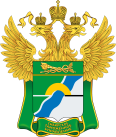 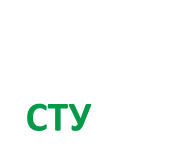 Допускается анализ состояния производства в том числе удаленным методом;
 перенос на 6 месяцев срока периодической оценки
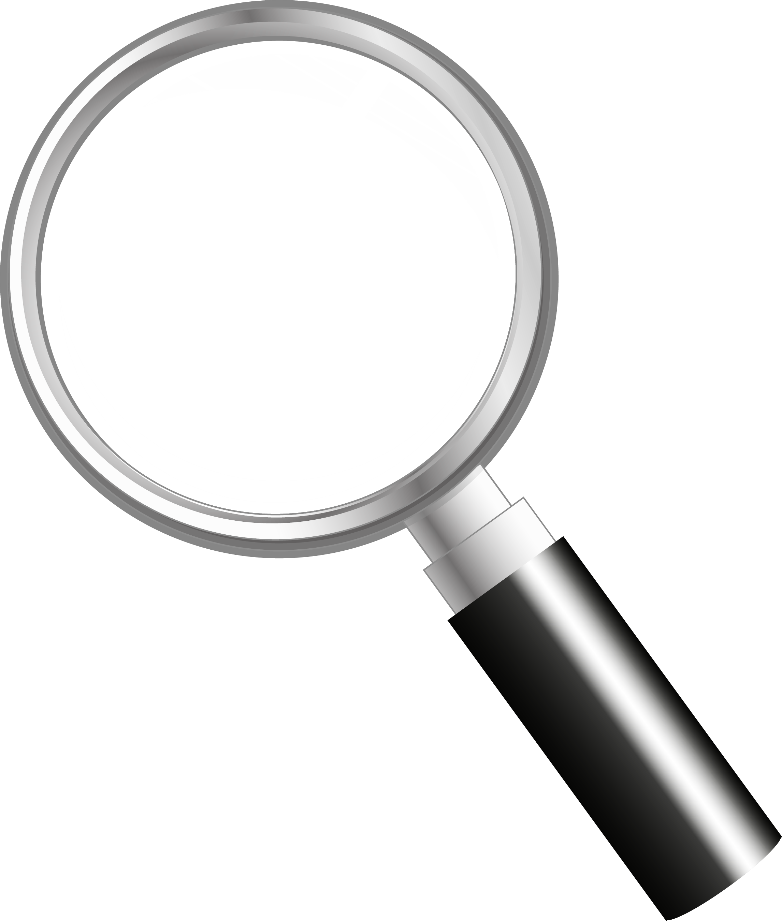 При наступлении срока           плановой 
периодической                      оценки
01
- Производство и выпуск в обращение продукции допускается с учетом продления действия документов, повторная и периодическая оценка не проводится.
Продление сроков   действия документов о соответствии на          12 месяцев
02
- Допускается ввоз без маркировки по ТР ТС (ЕАЭС) для продукции, предназначенной для обращения на территории РФ
Изъятия к требованиям по маркировке (до 01.03.2023)
03
- Допускается проведение оценки соответствия в форме ДС (при обязательном требовании СС или ДС), при этом ДС для партии или ед. изделия, заявитель – российское лицо, срок ДС 6 месяцев, нет маркировки ЕАС, кроме товаров, включенных в перечень, утвержденные Минпромторгом России
Изъятия к форме подтверждения соответствия (с 21.03.2022 по 01.09.2022)
04
7
Название презентации
РОМАНЕНКО ДЕНИС ВАСИЛЬЕВИЧ
Начальник отдела торговых ограничений и
 экспортного контроля 
Сибирского таможенного управления
Об изменениях законодательства Российской федерации, направленных на соблюдение запретов, ограничений  и специальных экономических мер.